PROLJEĆE
V J E S N I C I   PROLJEĆA
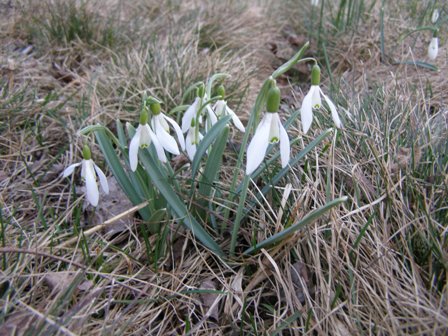 VISIBABE
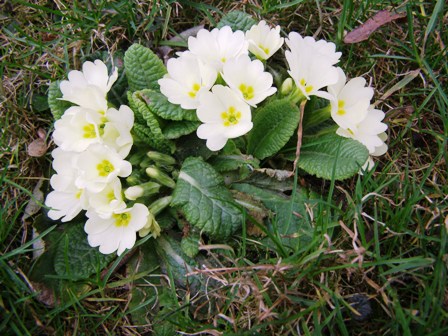 JAGLACI
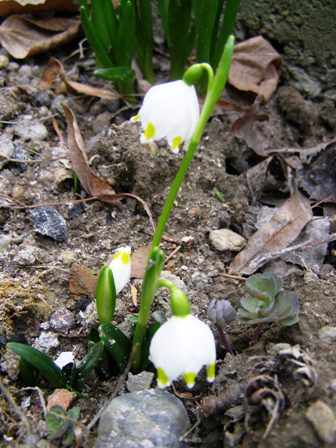 ZVONČIĆ
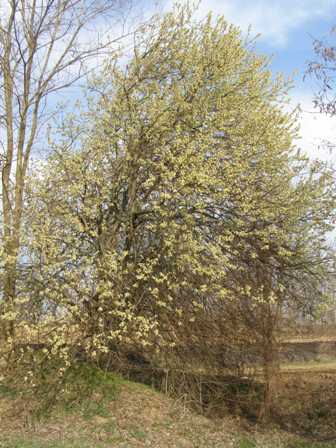 CICA - MACE
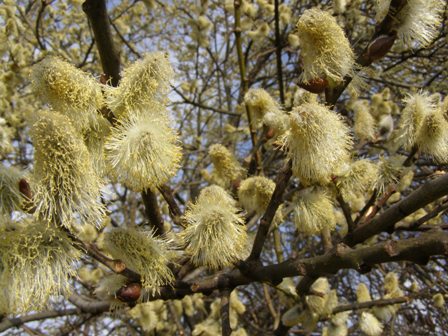 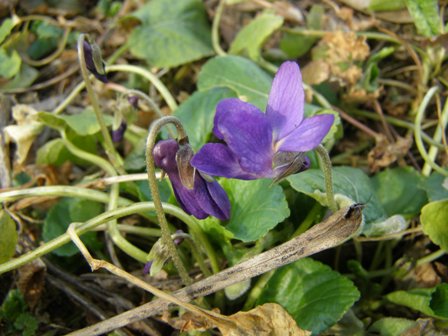 LJUBIČICA
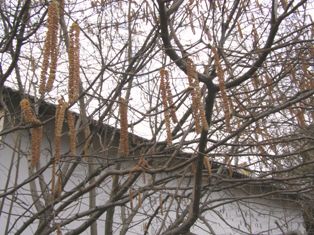 LJEŠNJAK
ŽIVOTINJE SE BUDE IZ ZIMSKOG SNA
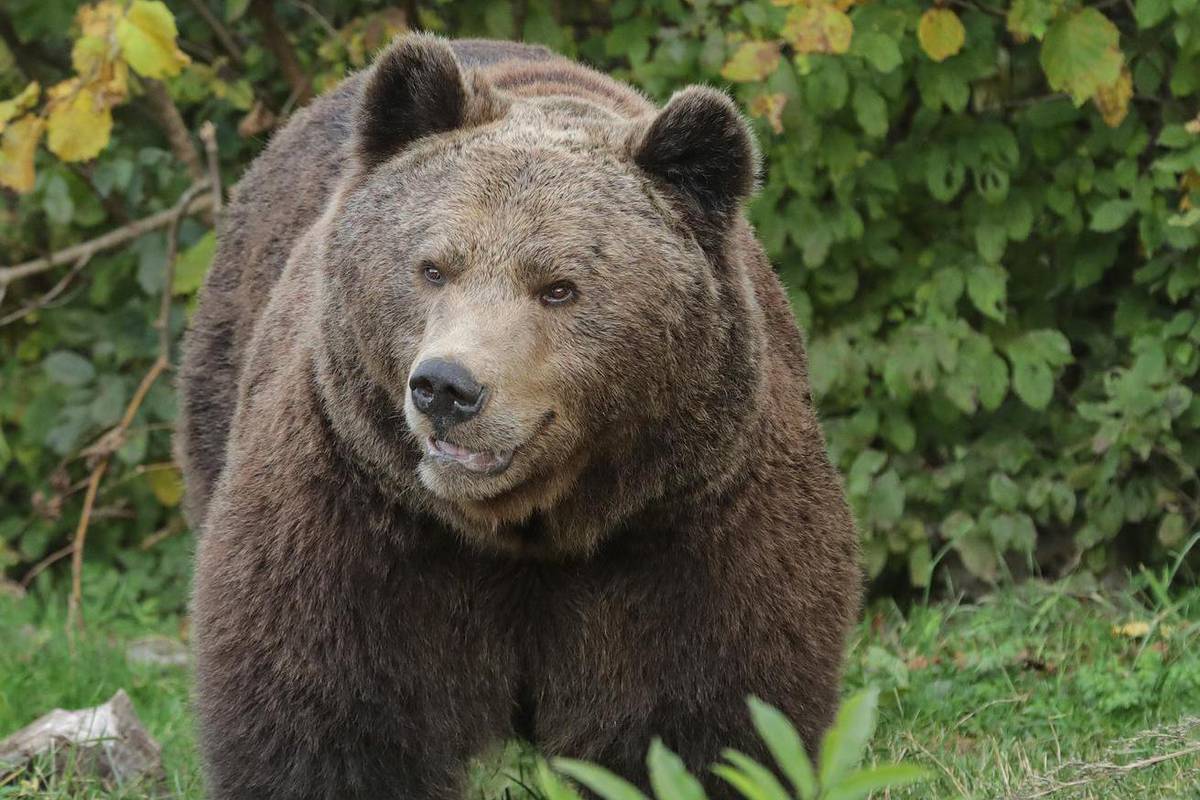 MEDVJED
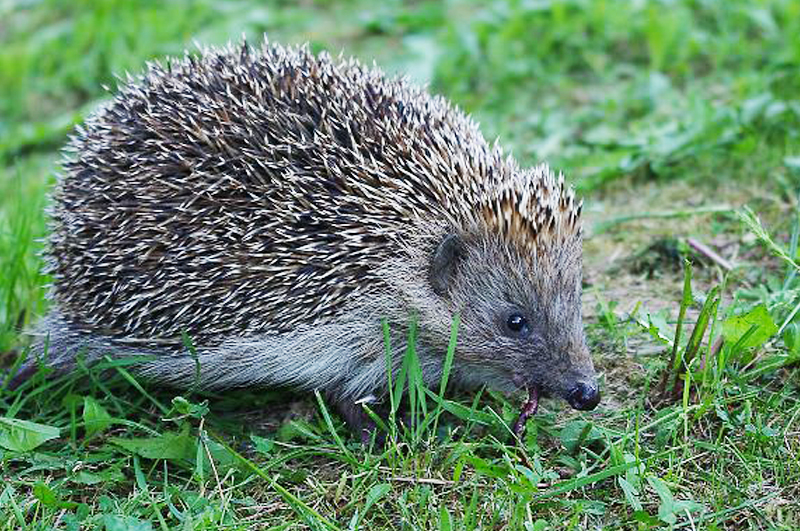 JEŽ
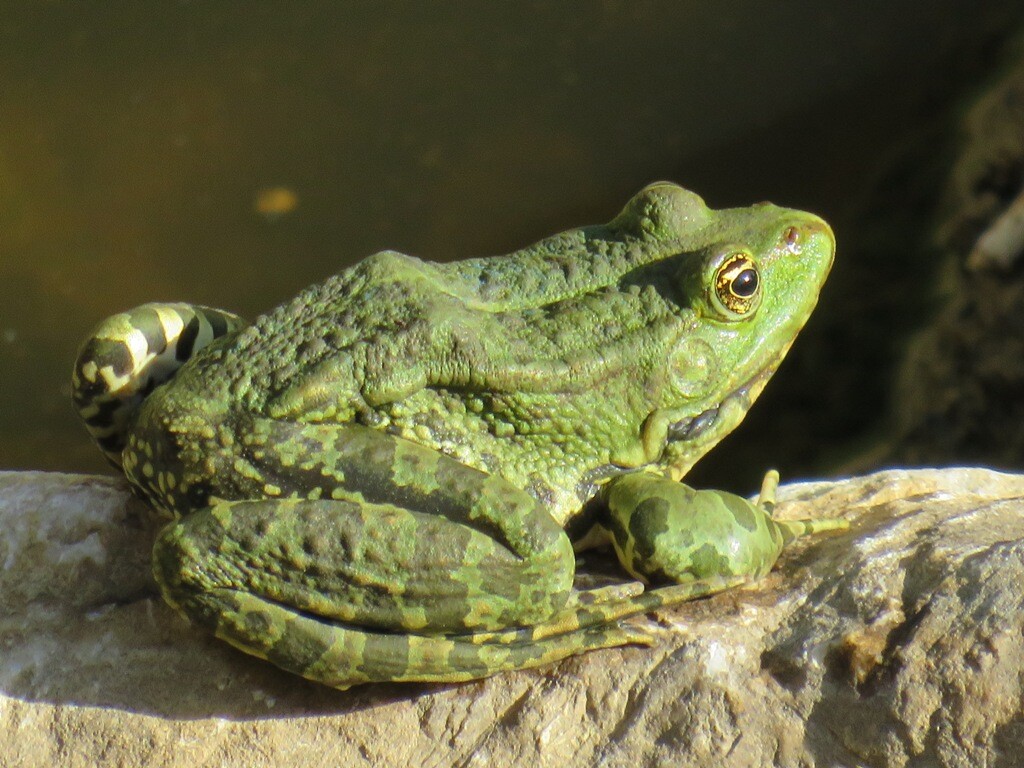 ŽABA
VRAĆAJU SE PTICE SELICE
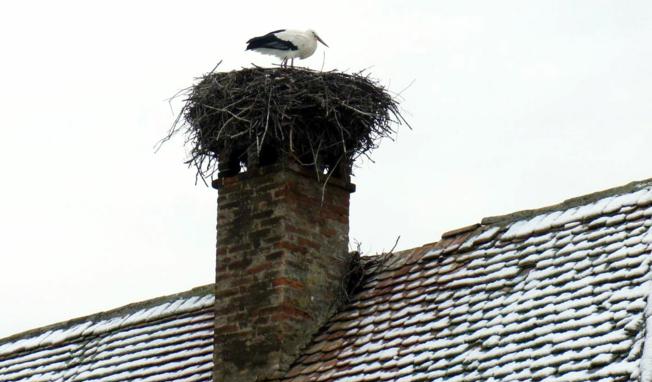 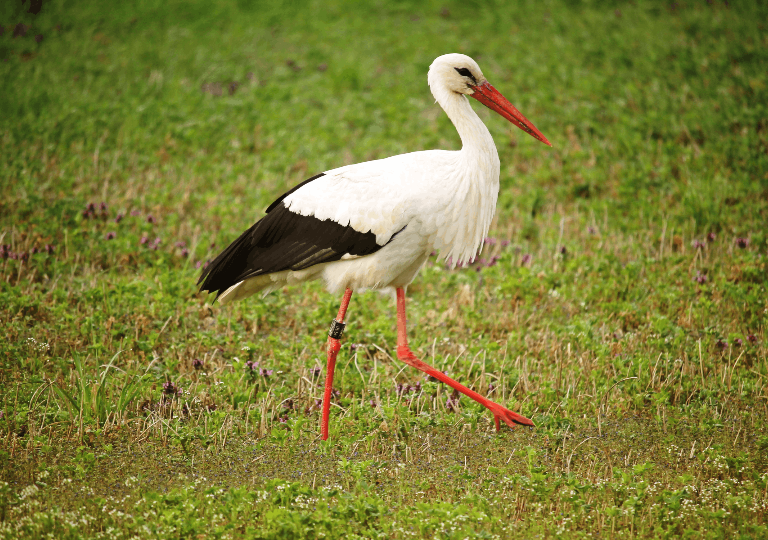 RODA
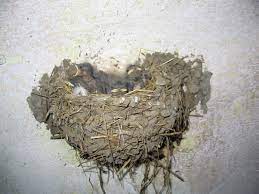 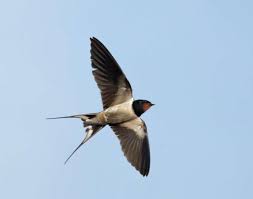 LASTAVICA
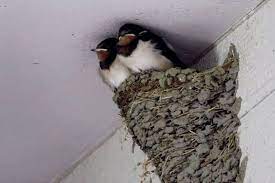 BUDE SE KUKCI
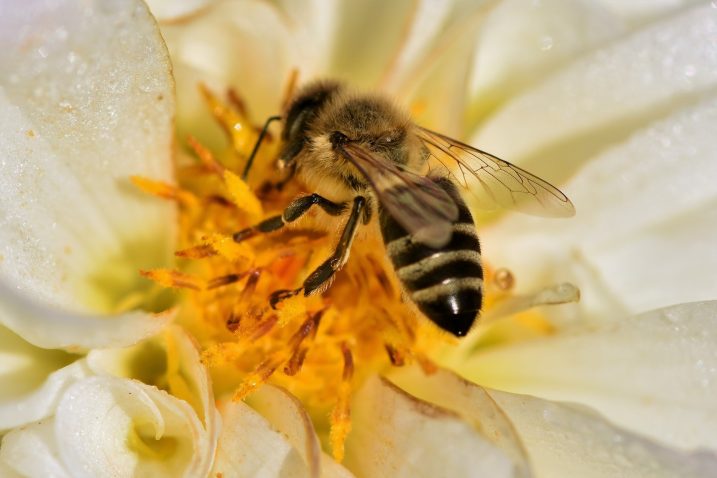 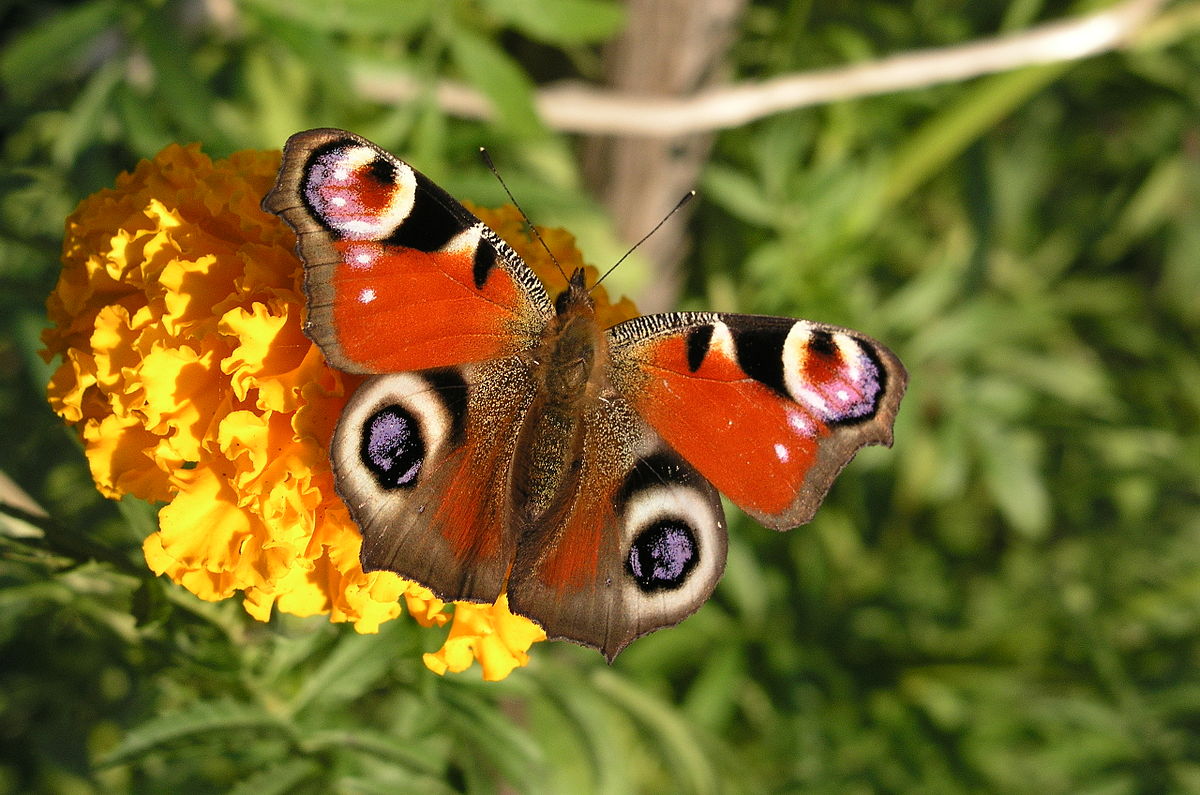 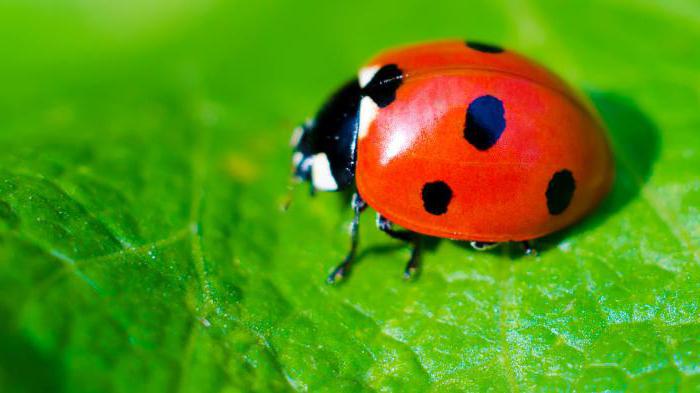 PČELA
LEPTIR
BUBA MARA